Chongqing University of Technology
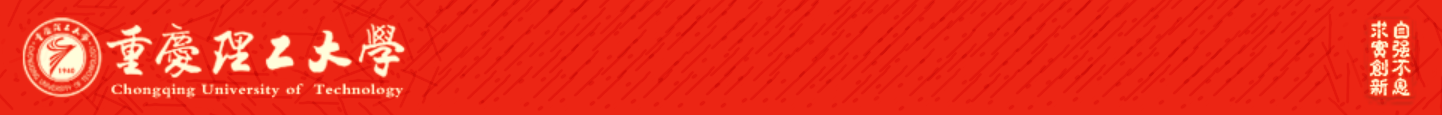 ATAI
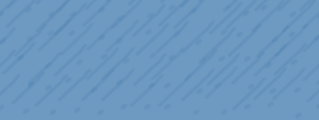 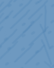 Advanced Technique of Artificial  Intelligence
Chongqing University of Technology
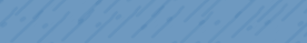 Edge-Labeling based Directed Gated Graph Network for Few-shot Learning（ICIP  2021）
Peixiao Zheng
Zhengzhou University
Xin Guo
Zhengzhou University
Lin Qi
Zhengzhou University
Reported by Ting Wang
Code: https://github.com/zpx16900/DGGN
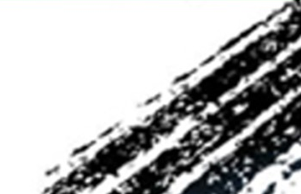 2021.08.29
Chongqing University of Technology
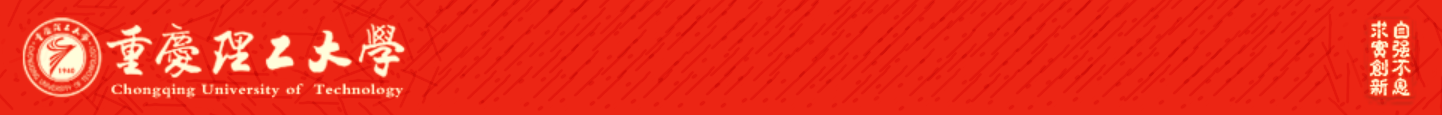 ATAI
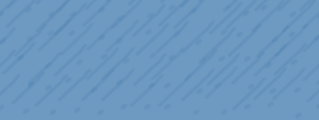 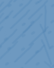 Advanced Technique of Artificial  Intelligence
Chongqing University of Technology
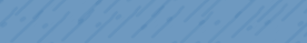 1. Innovation
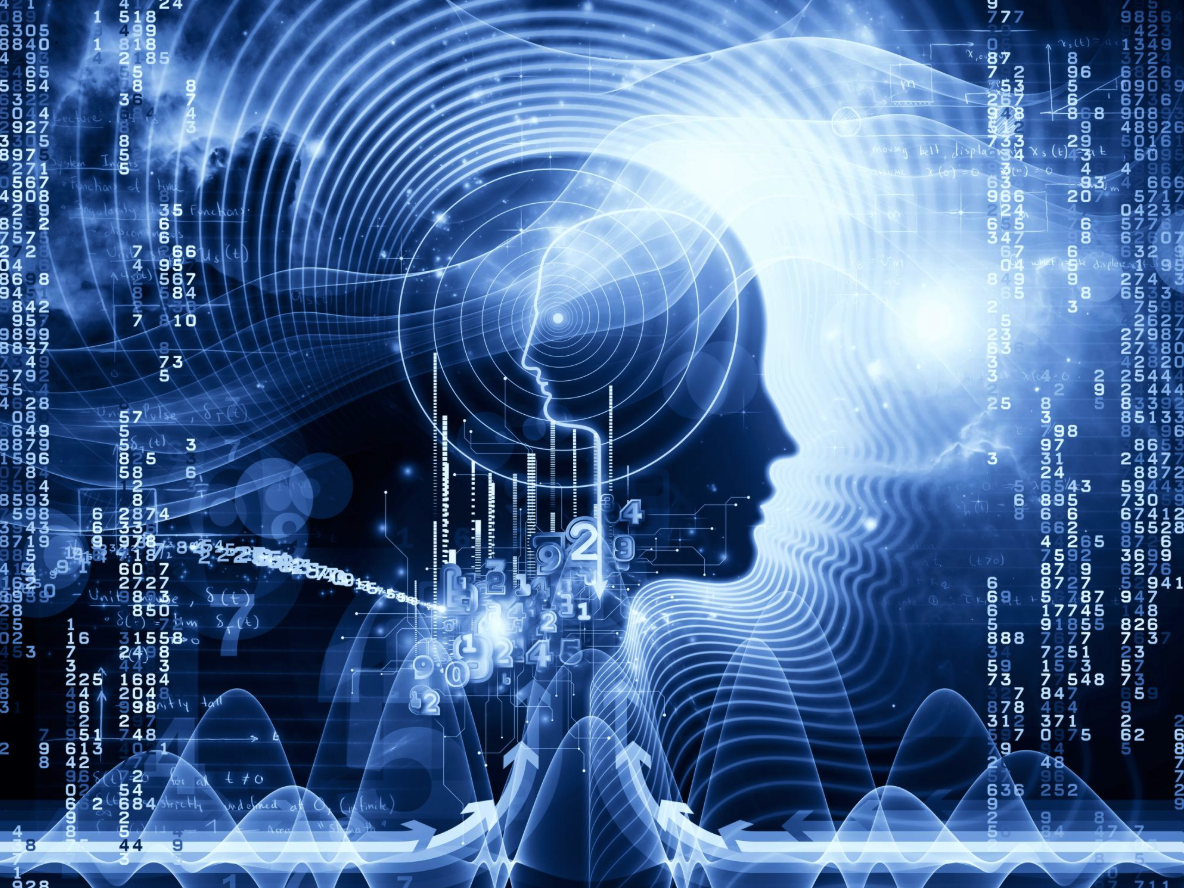 2. Method
3. Experiments
4. Conclusion
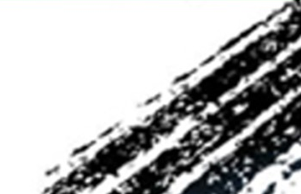 3
Background
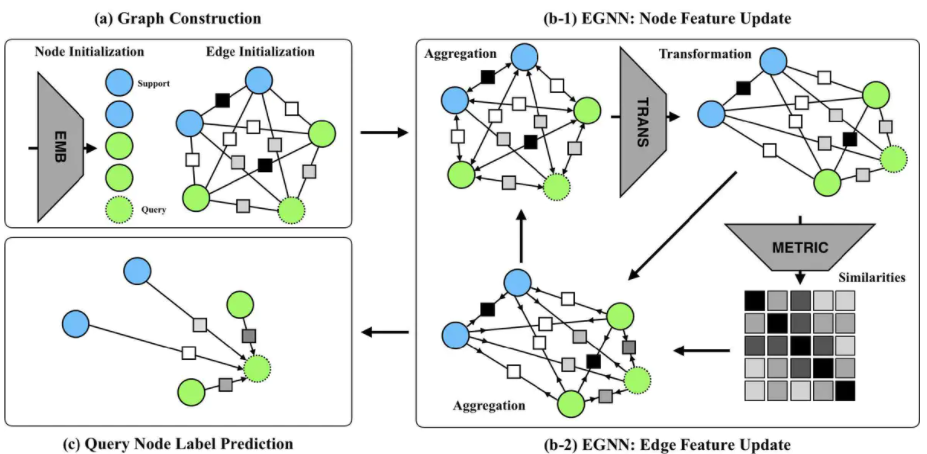 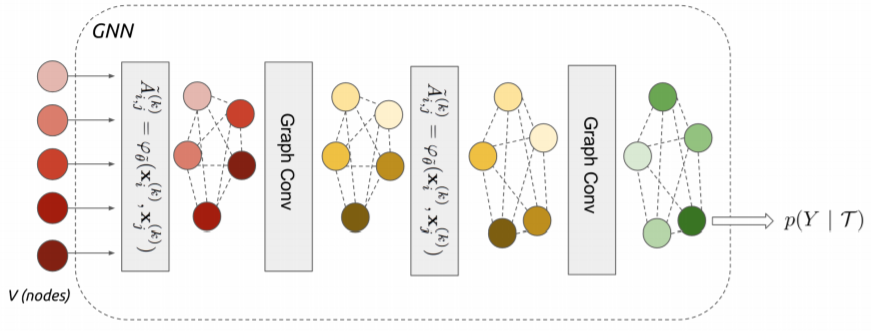 1
2
FEW-SHOT LEARNING WITH GRAPH NEURAL NETWORKS(ICLR 2018)
Edge-Labeling Graph Neural Network for Few-shot Learning(CVPR 2019)
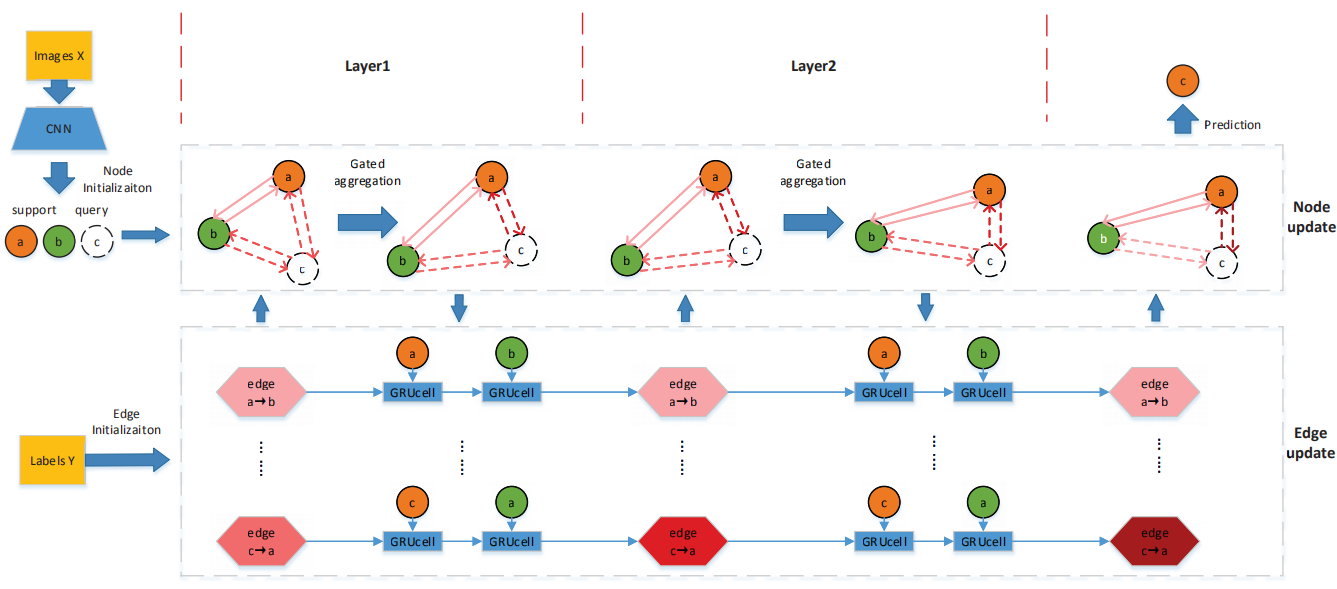 Edge-Labeling based Directed Gated Graph Neural Network for Few-shot Learning(ICIP 2021)
Innovation
1.The gated node update mechanism makes the node feature aggregation a learnable process, which can easily incorporate into an end-end framework.
2.The proposed improved GRU mechanism is appropriate for vector form node features compared with CNNs,and the GRU sequence throughout each layer is benefit for gradient backpropagation.
3.On few-shot image classification tasks, the proposed method providing improved numerical performance on two benchmark datasets.
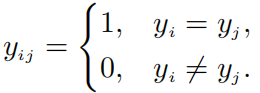 Edge label:
Approach
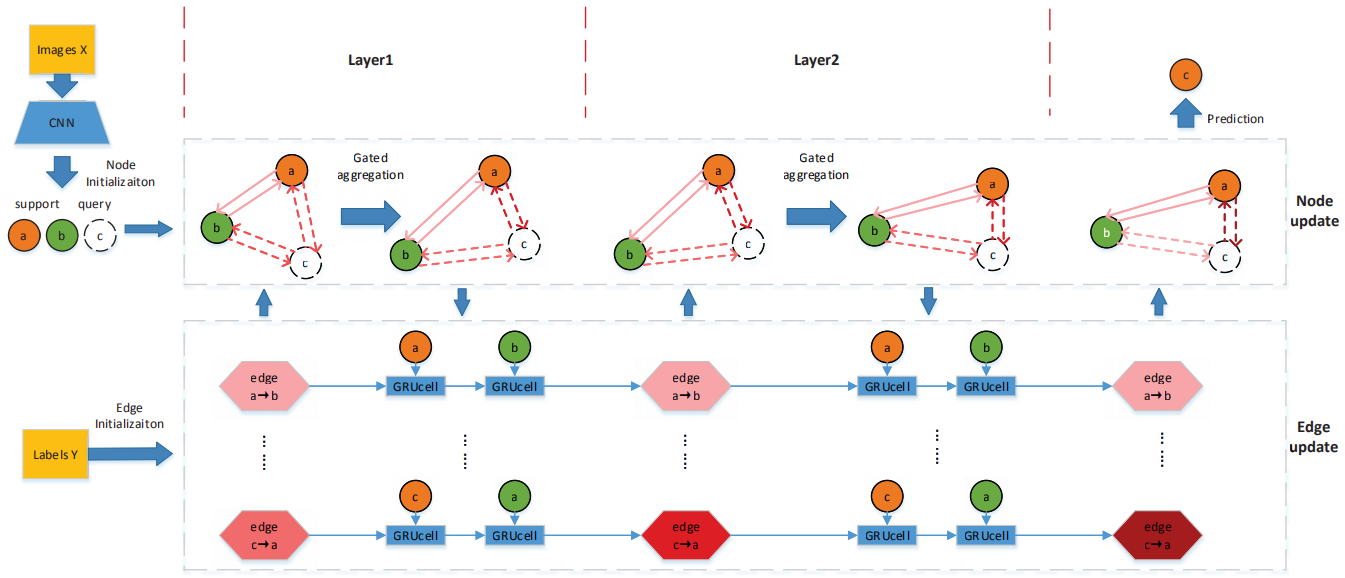 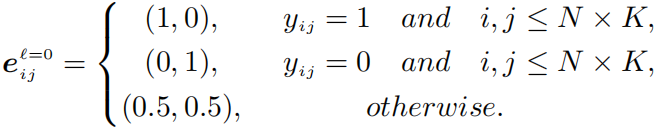 Edge feature:
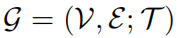 (V:node  E:edge  T:number of all samples)
Node feature:
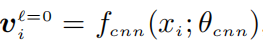 Approach
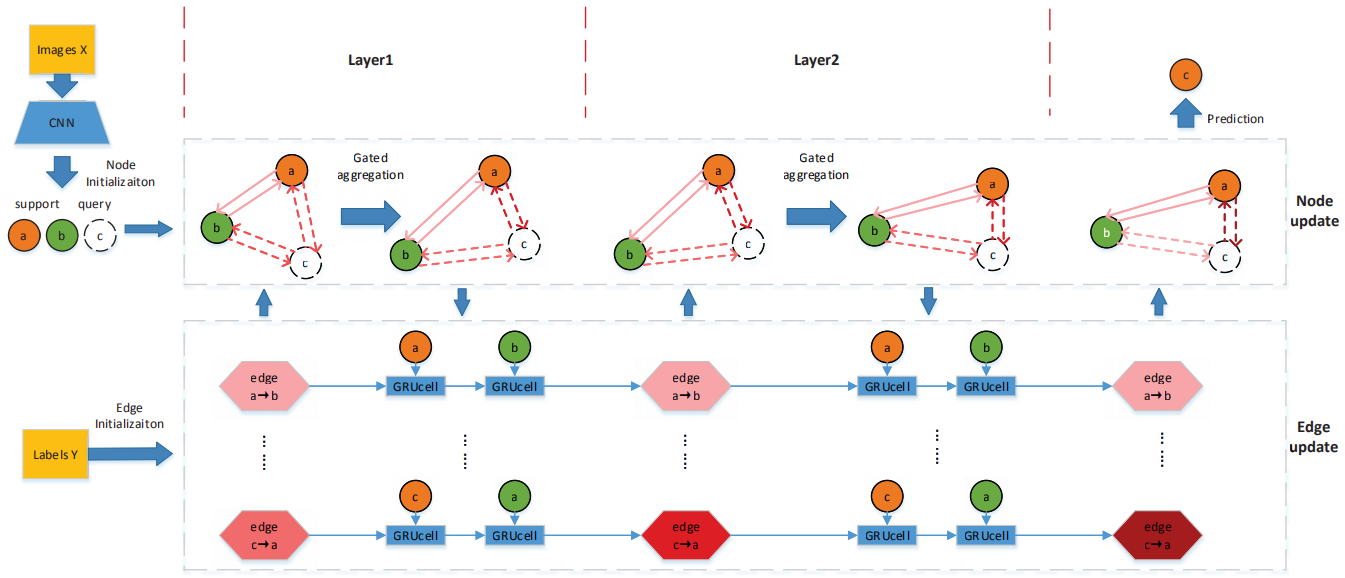 Gated node update mechanism:
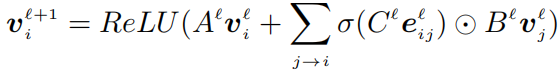 (A, B, C are the weight parameters;  σ is the sigmoid function)
(1)
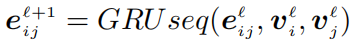 (6)
(5)
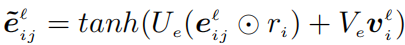 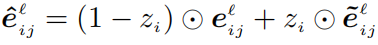 (2)
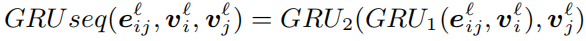 (7)
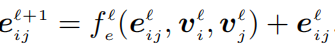 (8)
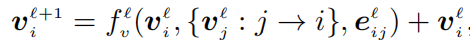 Approach
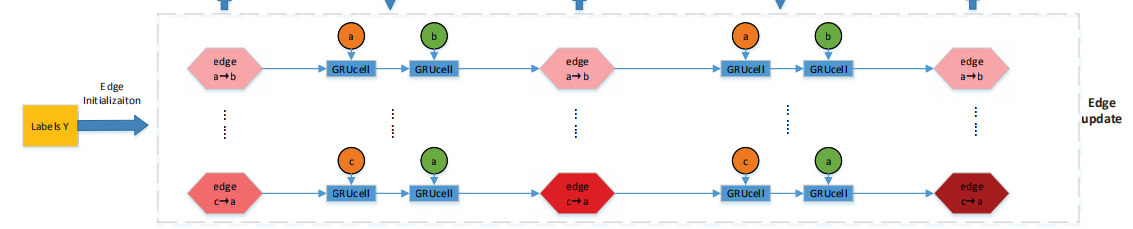 GRU based edge update mechanism:
GRU1:
(4)
(3)
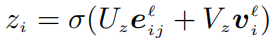 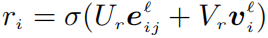 residual block:
Experiments
miniImagenet: Contains a total of 60,000 images in 100 categories, with 600 samples in each category. Each image is 84*84 in size. Typically, the training set and test set categories of this data set are 80:20.


tieredImagenet:It is a subset of ILSVRC-12,there are 34 large categories, each containing between 10 and 30 classes. These are divided into 20 training, 6 validation and 8 test categories.
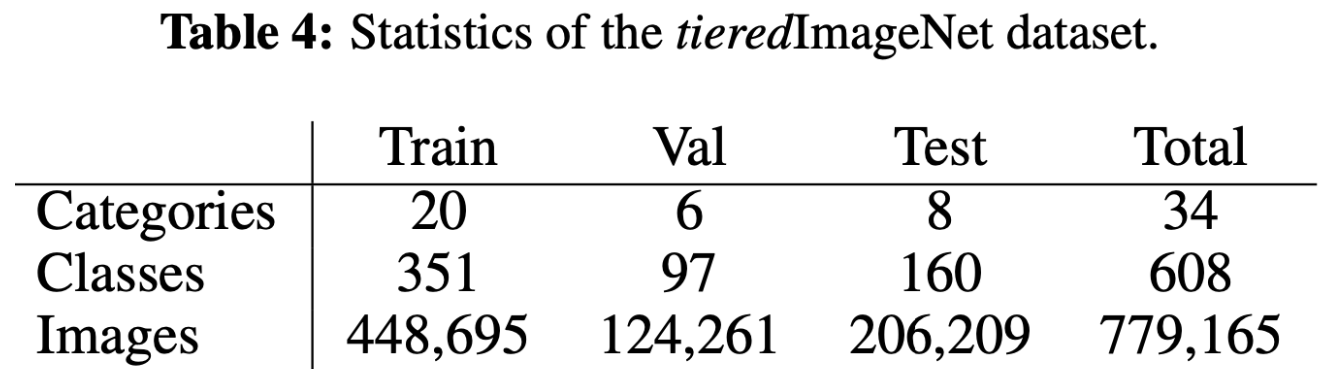 Experiments
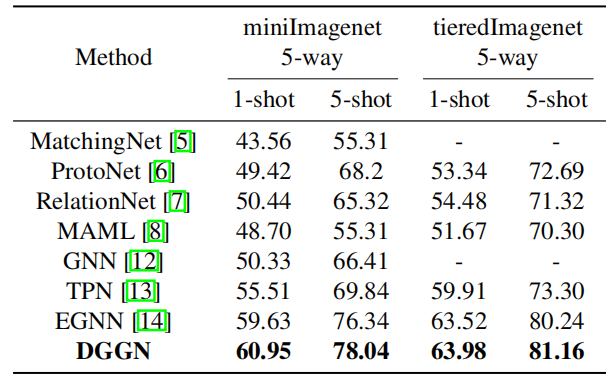 Table 1: Few-shot classification performance on miniImagenet and tieredImagenet. Top results are highlighted.
Experiments
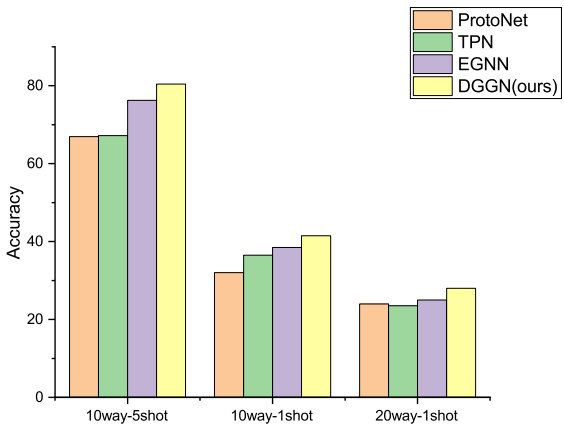 Fig.2 High-way few-shot classification performance on
miniImagenet.
Experiments
initial embedding
layer 1
layer 2
layer 3
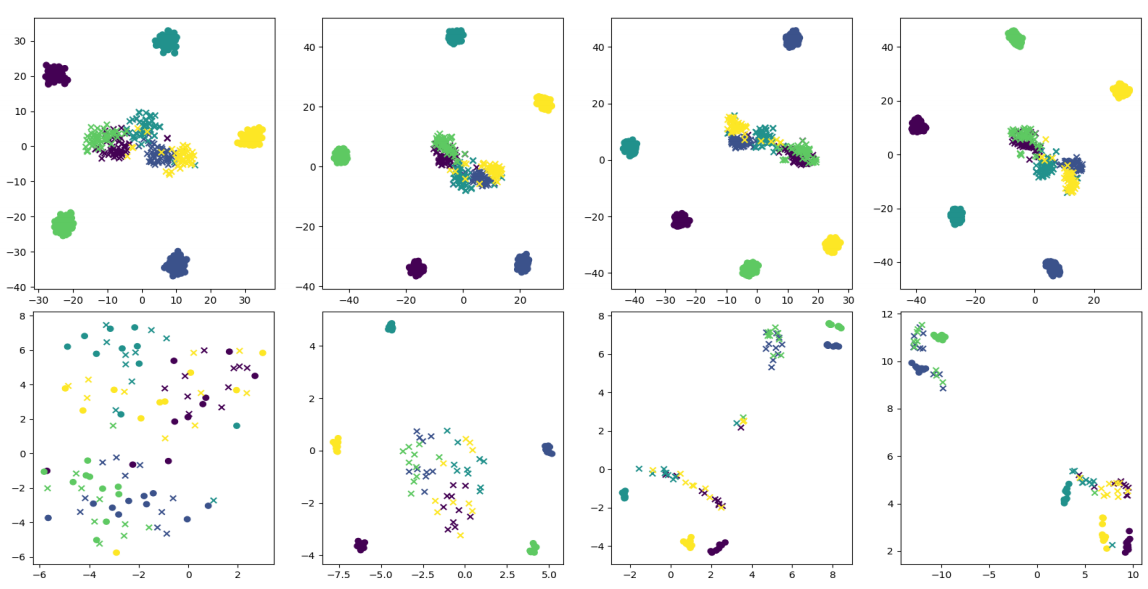 Fig.3  t-SNE visualization of node features.’x’ represents query, ’o’represents support. Different colors mean different labels.
Thanks!